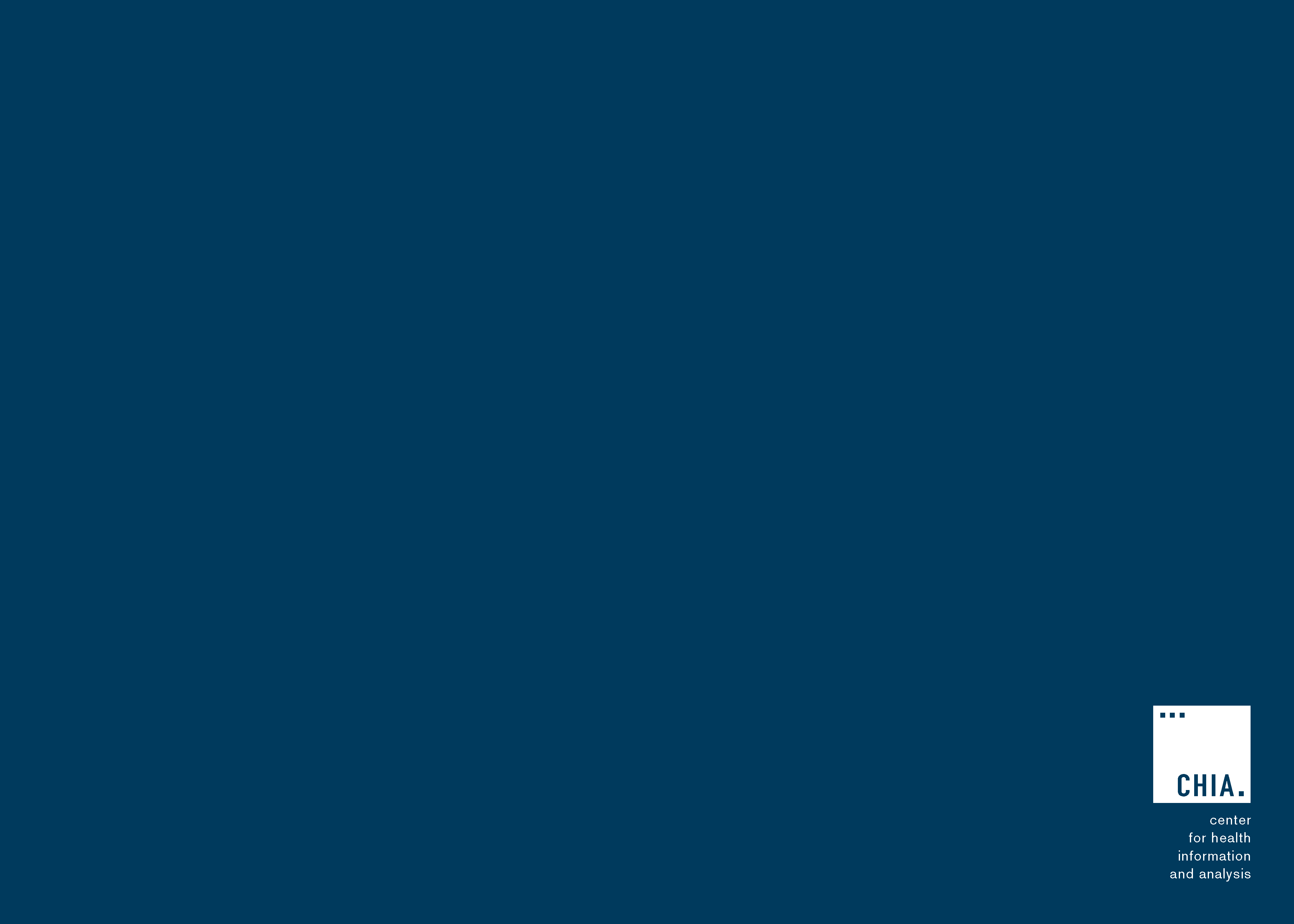 Massachusetts All-Payer Claims Database:Technical Assistance Group (TAG)
November 14, 2017
Agenda
APCD Version 6.0

CHIA Reporting Updates

Housekeeping Items

Questions
Intake APCD Version 6.0
All APCD submissions must be in V6.0 format (including V5.0 time periods) and must be sent using File Secure (encryption) and SFTP (transmission)

All file types are in production

Any remaining July – September 2017 files should be sent ASAP

End of November 2017 – the October 2017 production data is due at CHIA
Intake APCD Version 6.0
Contact our help desk with any File Secure/SFTP issues (include screenshot of error if possible). Email: CHIA-DL-Data-Submitter-HelpDesk@MassMail.State.MA.US
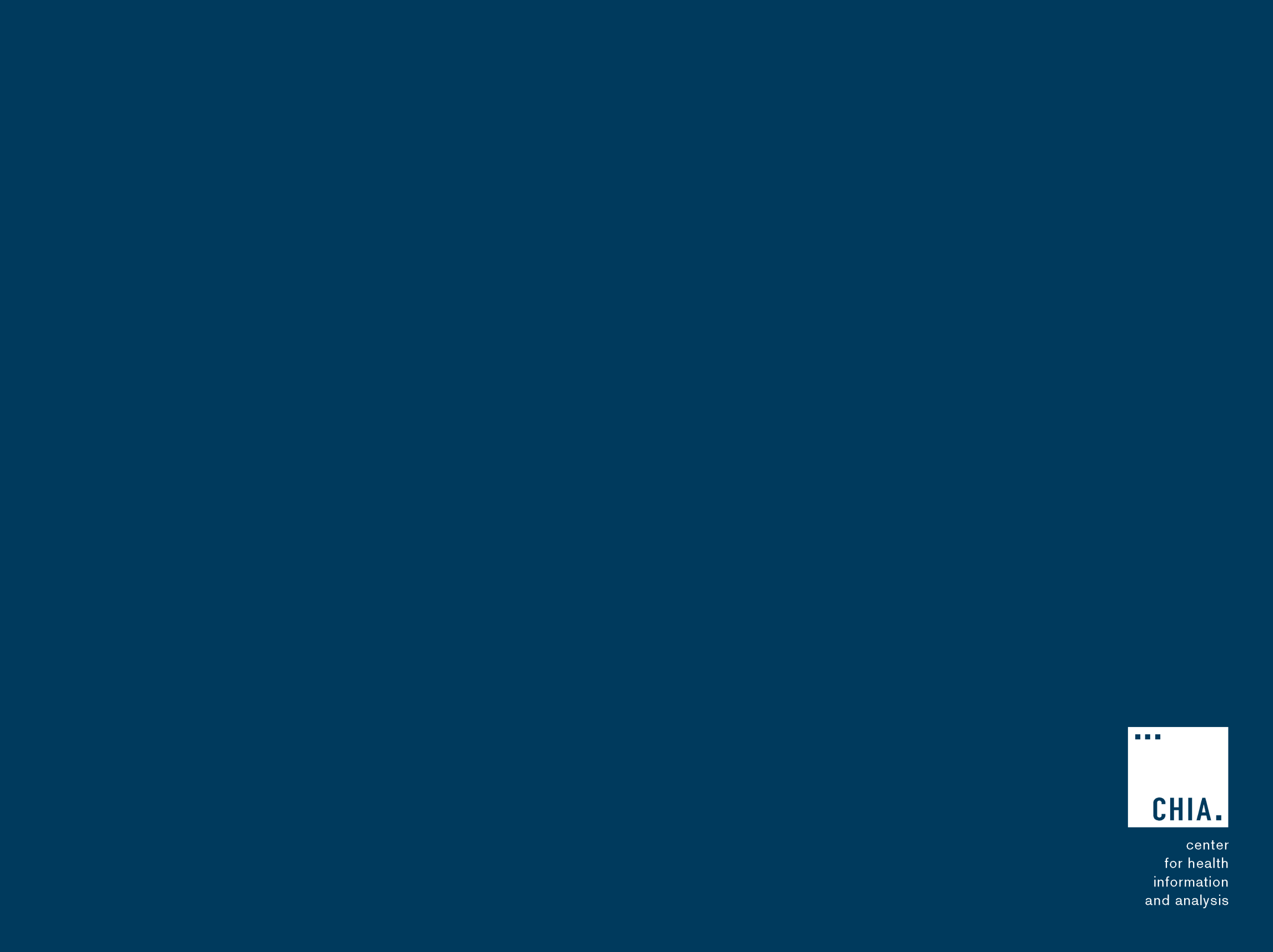 CHIA Reporting Updates:
 Enrollment Trends
Lauren Almquist  |  Manager of Analytics
Nov 14, 2017
Enrollment Trends
Enrollment Trends Update
The next edition of Enrollment Trends, sourced from September 2017 MA APCD Member Eligibility data, is scheduled to be released in February 2018.

Where populations cannot be sourced from the MA APCD, some payers are asked to provide supplemental enrollment data by November 20th. Thank you to those who have already submitted.

Payers will be sent MA APCD-sourced enrollment counts for review in early December.

For Enrollment Trends questions: Contact your CHIA liaison and Lauren Almquist at lauren.almquist@state.ma.us
Enrollment Trends Timeline
Housekeeping Items
DOI Reporting:
Q3 2017 Membership reports – will be sent at end of November
Next Meetings
December 12, 2017 @ 2:00 pm

January 9, 2018 @ 2:00 pm
Questions?